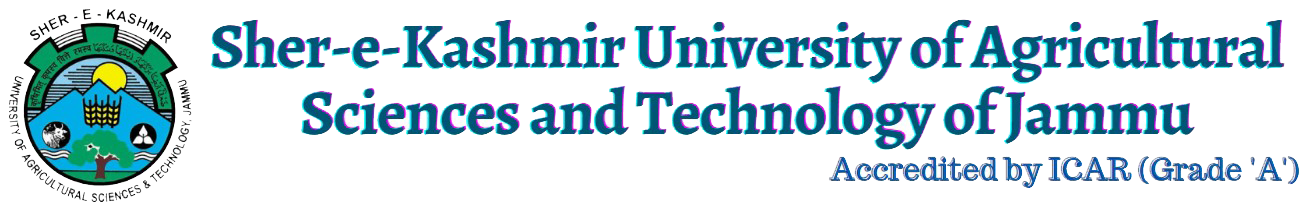 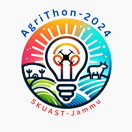 Add Team Name & Team Id
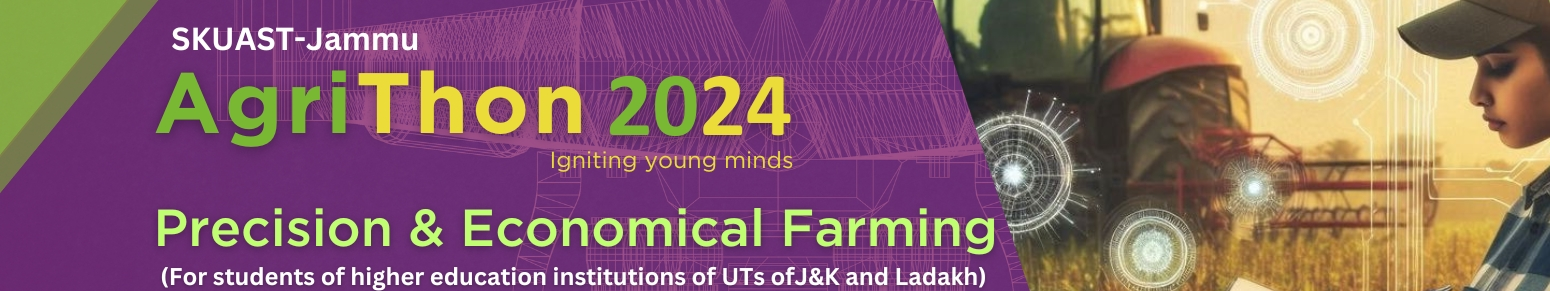 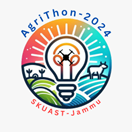 Problem Statement
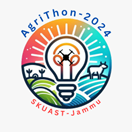 Solution Offered to Problem Statement
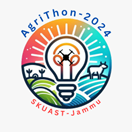 Solution Offered to Problem Statement
Market and Competitive Landscape
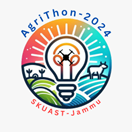 Market and Competitive Landscape
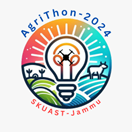 Team Composition and Involvement
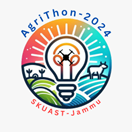 Thank You
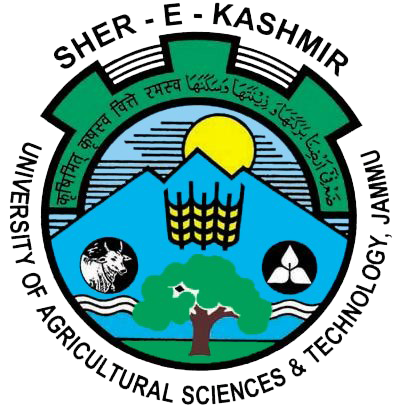 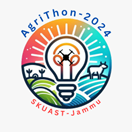